Tsui KL
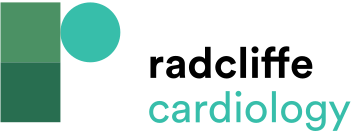 Proposed Algorithm for Thrombus Management During Primary Percutaneous Coronary Intervention
Citation: Journal of Asian Pacific Society of Cardiology 2023;2:e05.
https://doi.org/10.15420/japsc.2022.32
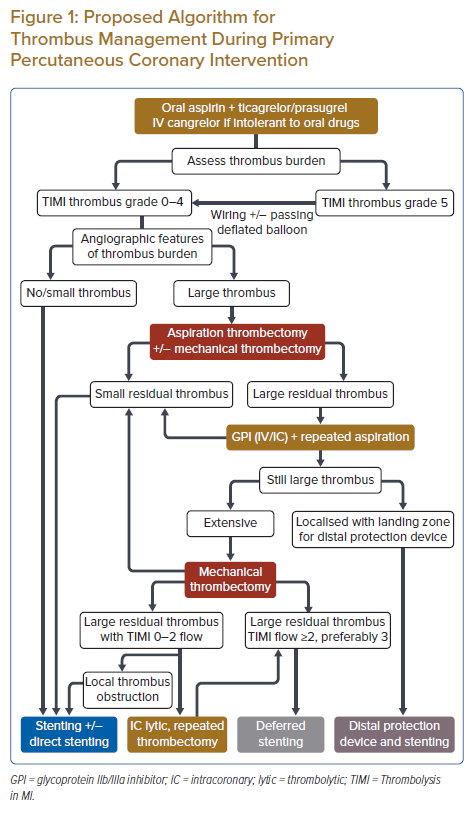